শুভেচ্ছা
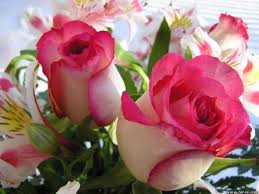 শিক্ষক পরিচিতি
সৈয়দ খায়রুল হাসান
সহকারি  শিক্ষক
১০ নং ধ্বজি সরকারি  প্রাঃবিঃ
কালকিনি , মাদারীপুর
আবেগ সৃষ্টিঃ
কবিতার মাধ্যমেঃ
পাঠ পারিচিতি
শ্রেনিঃ প্রথম
বিষয়ঃপ্রাঃগণিত
সাঃপাঠঃ যোগ
বিঃপাঠঃ এক অংকের যোগ
সময়ঃ ৪০ মিনিট
শিখন  ফলঃ
০১। উপকরণের মাধ্যমে যোগ করতে পারবে। 
০২। সংখ্যা লিখে যোগ করতে পারবে।
পূর্ব জ্ঞান যাচাই
যোগ করবো
0১।দুইটি ফুল আর  একটি ফুল মোট কয়টি ফুল?
০২। তিনটি  আম  আর একটি আম এনে বলবো মোট কয়টি আম ?
*বাস্তবে দুইটি কলা আর একটি কলা এনে বলবো কয়টি কলা
* অর্ধবাস্তবঃ 
তিনটি কমলা আর একটি কমলা এনে বলবো কয়টি কমলা
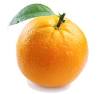 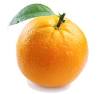 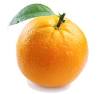 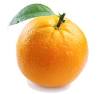 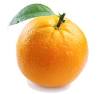 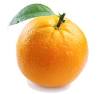 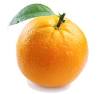 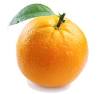 আর
একত্রে
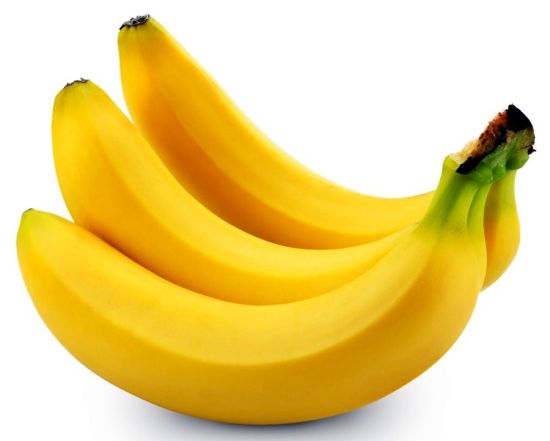 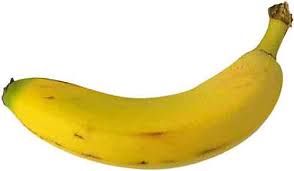 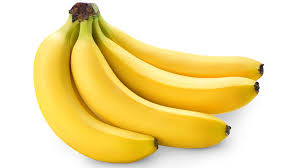 একত্রে
আর
4
3
+
1
=
মূল্যায়ন
?
একত্রে
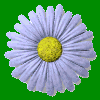 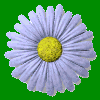 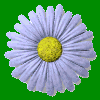 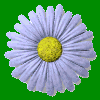 আর
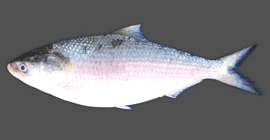 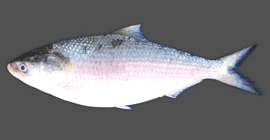 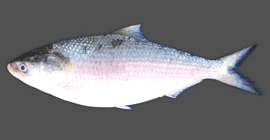 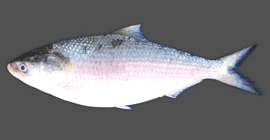 আর
একত্রে
?
ধন্যবাদ
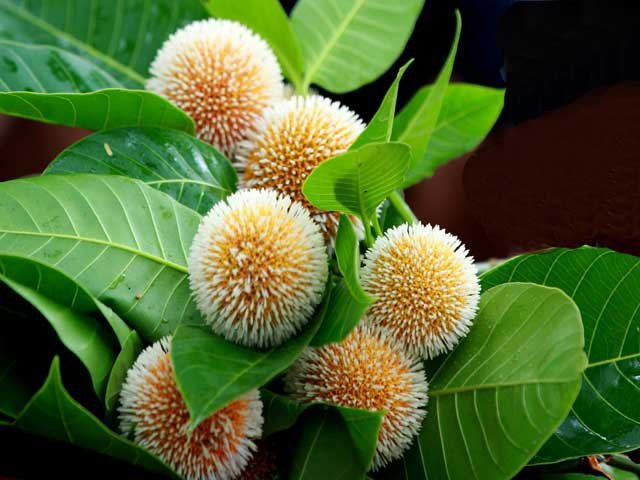